الفضاء Spaeهو ذلك الحيز الذي يحيط بالاشكال والموجودات ويعطيها قيمة جمالية وتعبيرية. وكلما كانت العلاقة تناسبية بين الشكل (الموجب) وبين الفضاء (السالب)، نجح الفنان في تحقيق مقاصده.
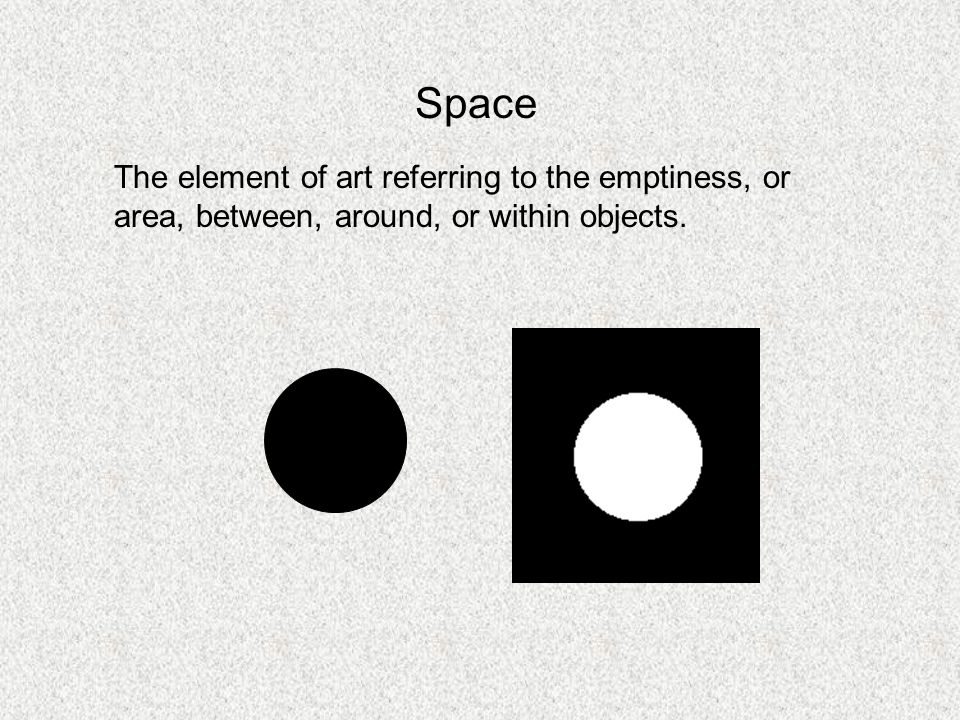 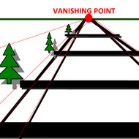 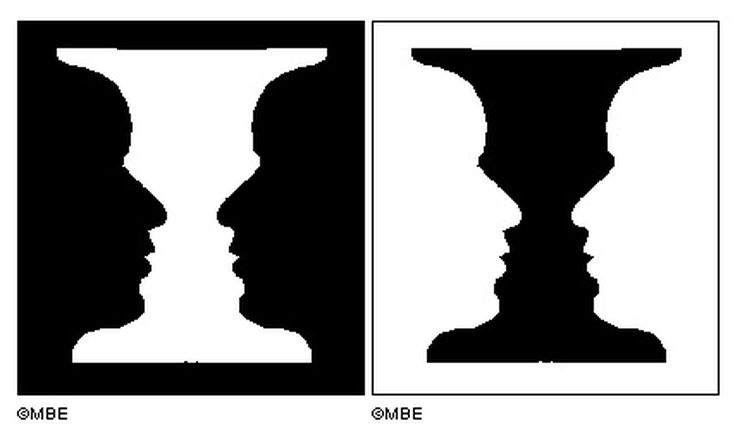 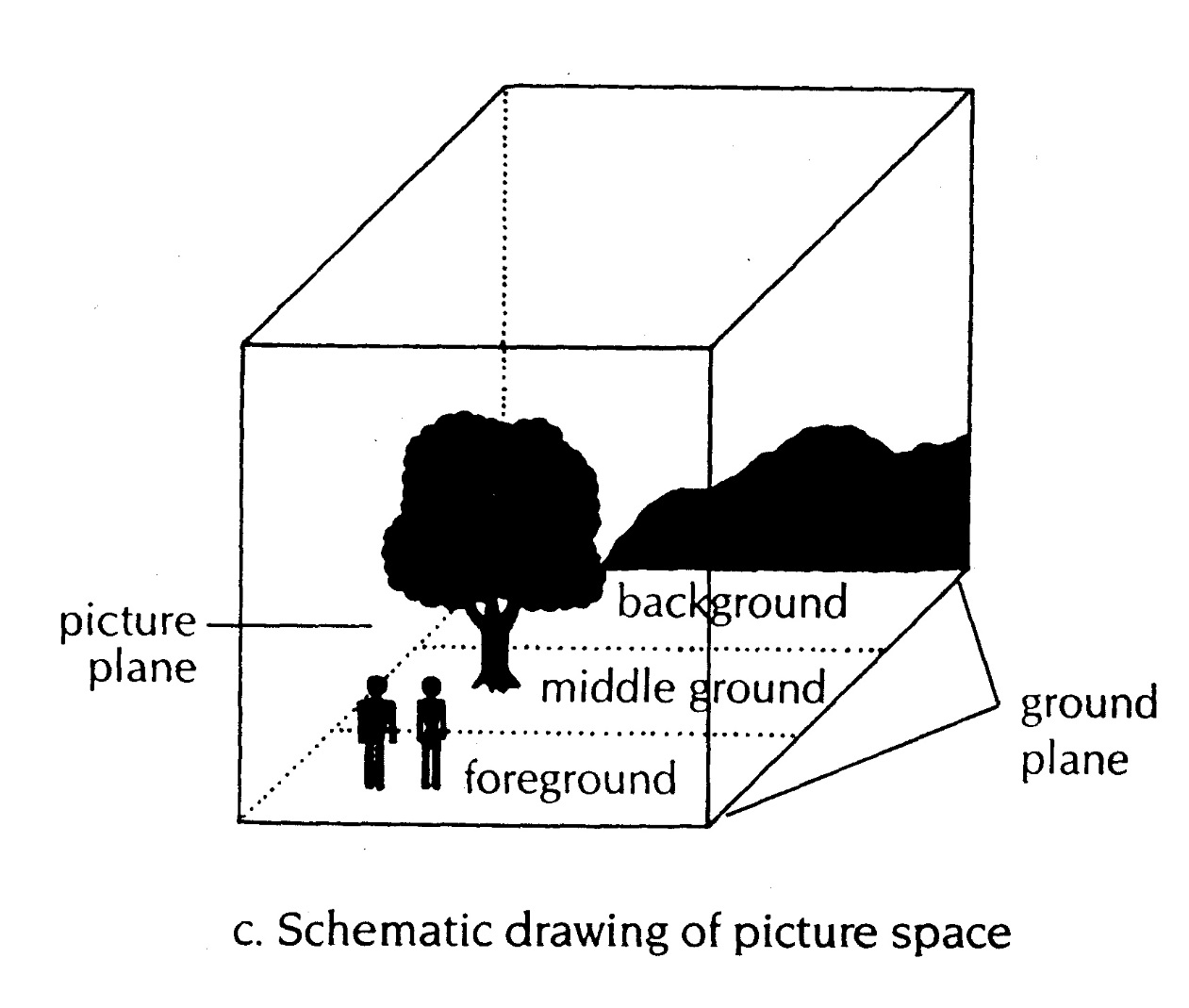 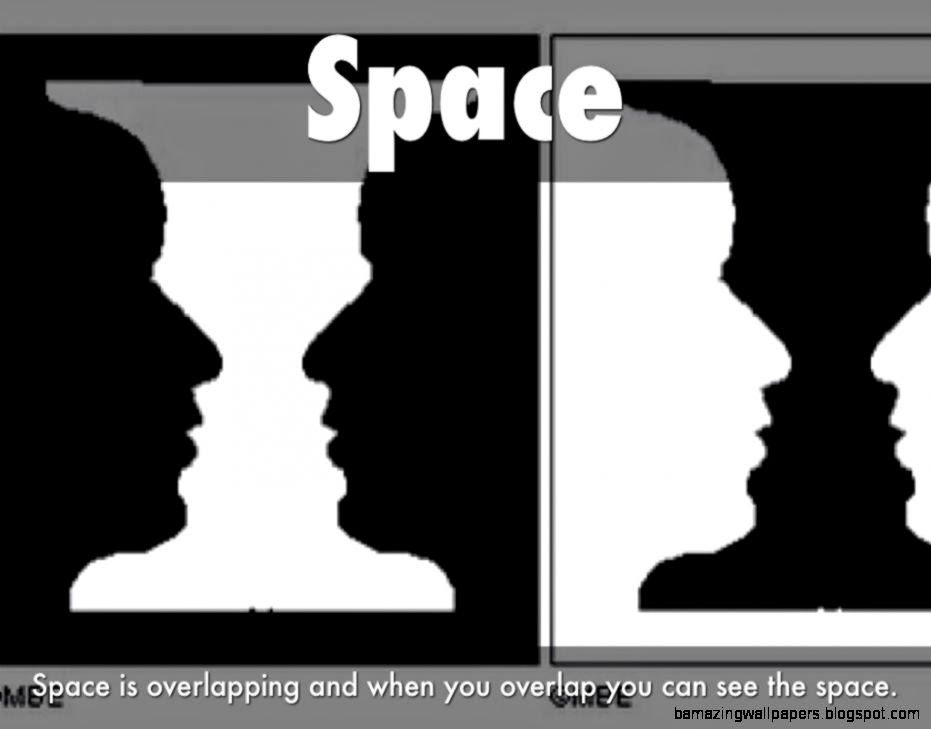 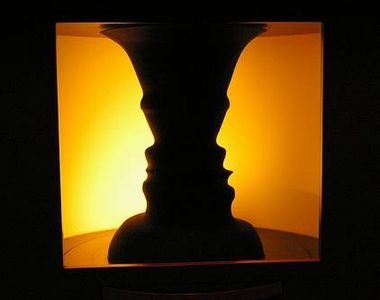 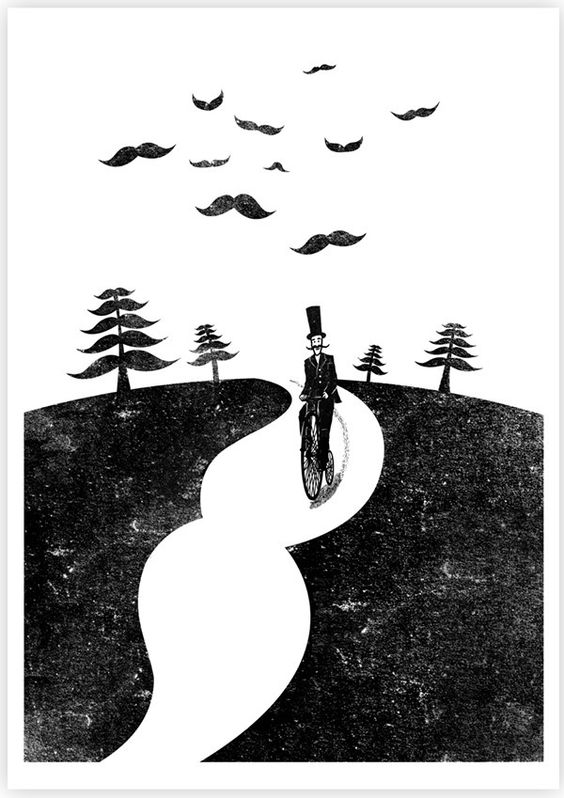 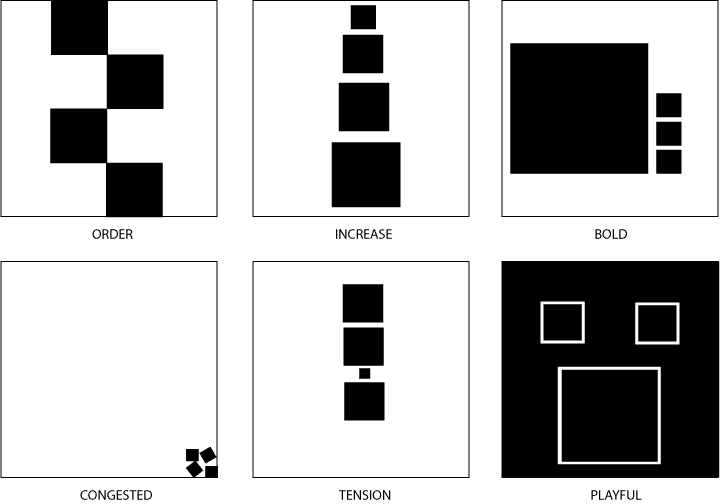 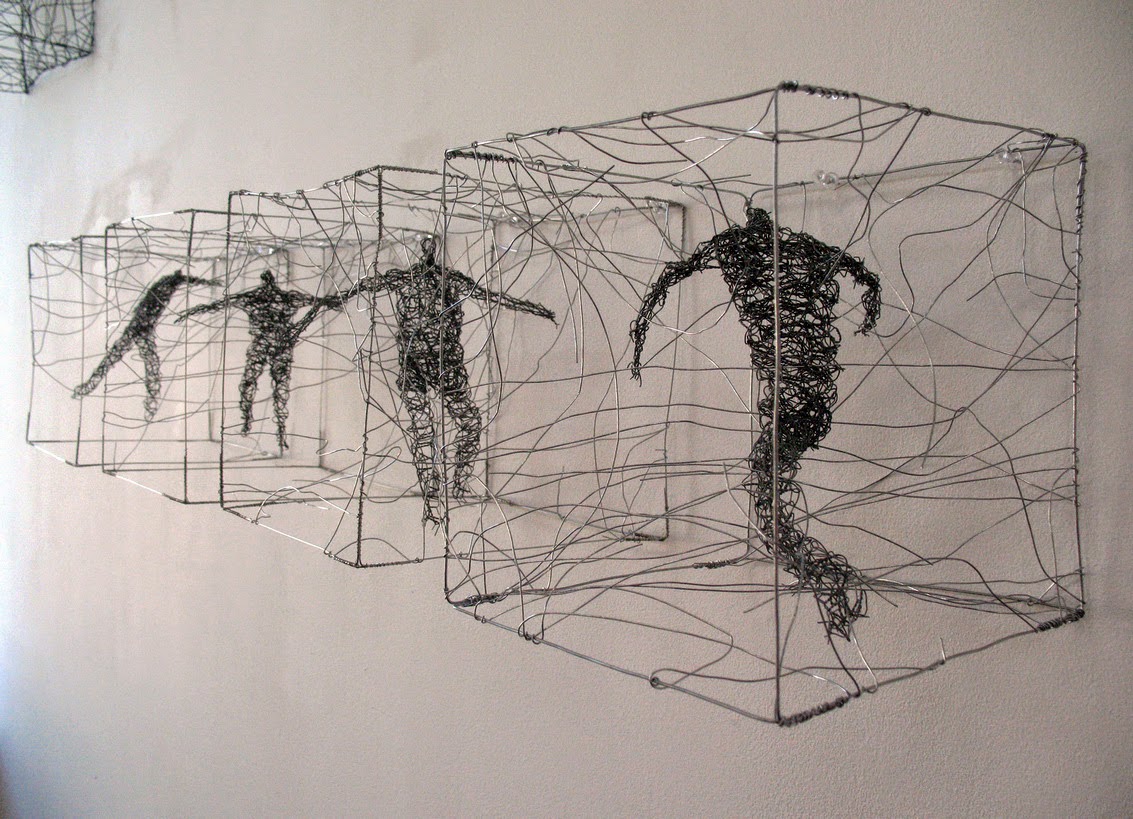 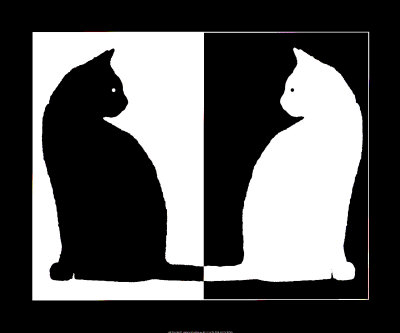 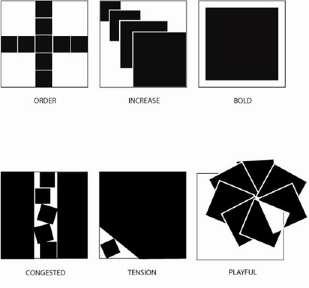 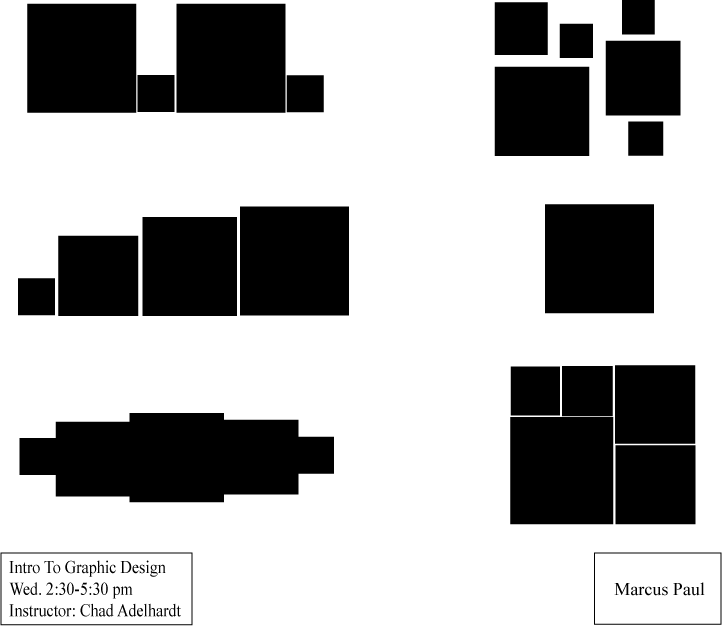 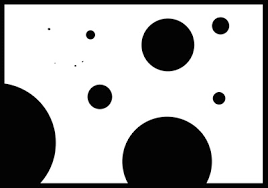 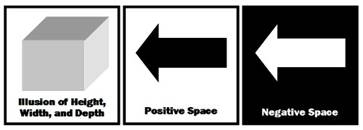 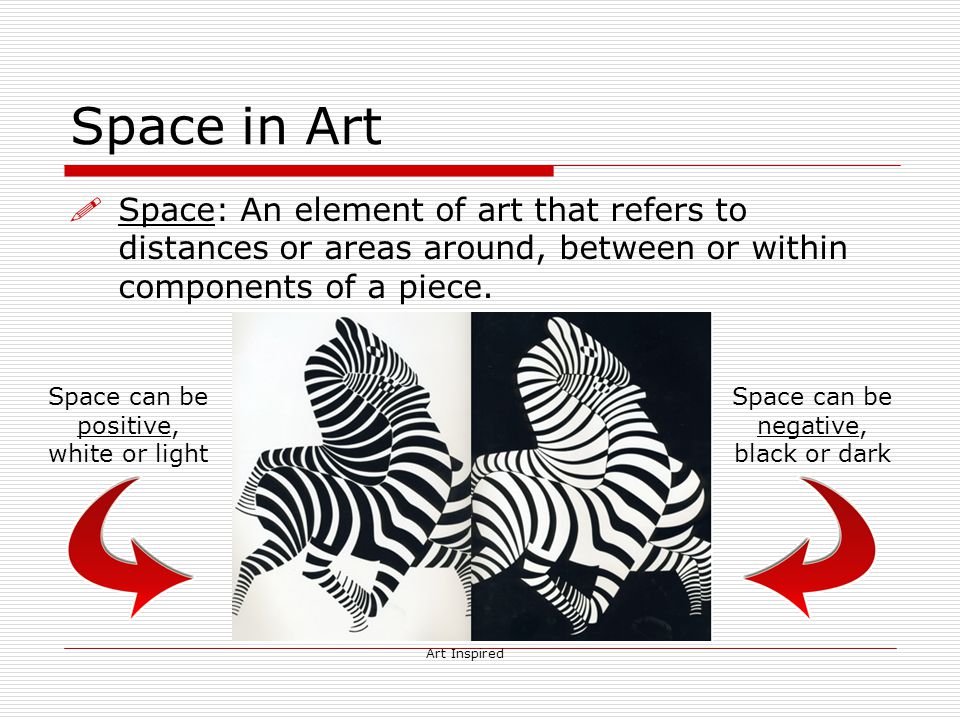 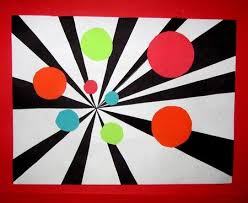 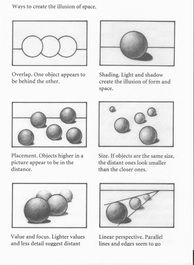 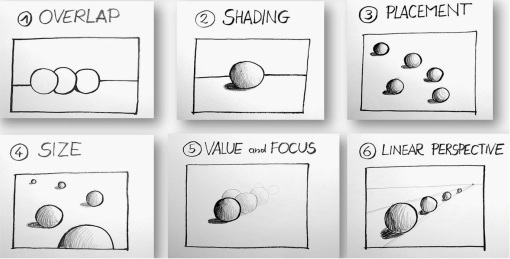 هناك ستة طرق يمكن اعتمادها من قبل الفنان لإيجاد وهم الفضاء على سطح ثنائي الأبعاد وهي:
1.	التداخل : يحدث عندما تمنع الاشكال الأقرب، رؤية الاشكال الموجودة خلفها.
 
2.	الموضع على الورقة:  ستظهر الاشكال الموضوعة في الاعلى ضمن مستوى الصورة الابعد.
 
3.	الحجم :  ستظهر الاشكال البعيدة أصغر حجمًا من القريبة.
 
4.	التفاصيل :  يجب أن تحتوي الاشكال البعيدة تفاصيل أقل من الاشكال الأقرب إلى الرؤية.
 
5.	اللون والقيمة:  الاشكال التي تكون أبعد تعتمد على الألوان الباردة ، في حين أن الأشكال القريبة تكون بالوان دافئة، و تكون الاشكال البعيدة اقل في القيمة والشدة اللونية، في حين أن الاشكال الأقرب تكون عادةً اكثر في القيمة.
6.	المنظور:  المنظور الخطي هو طريقة رسم تستخدم خطوطًا لإيجاد وهم الفضاء على سطح مستو.
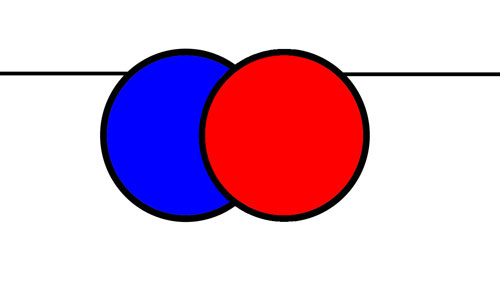 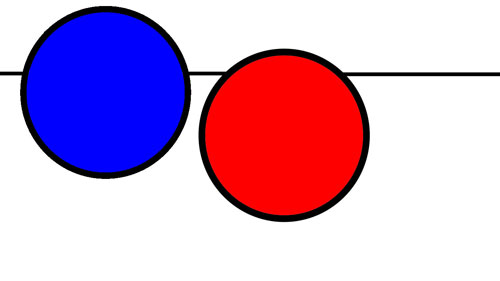 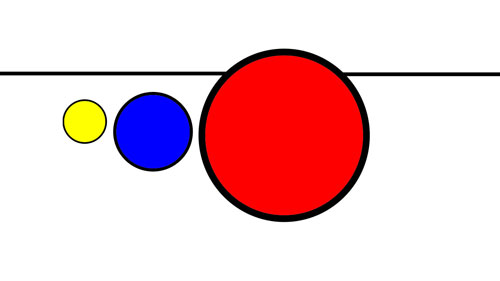 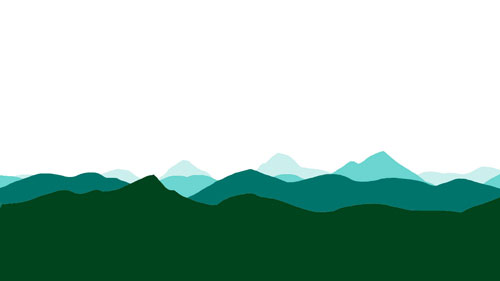 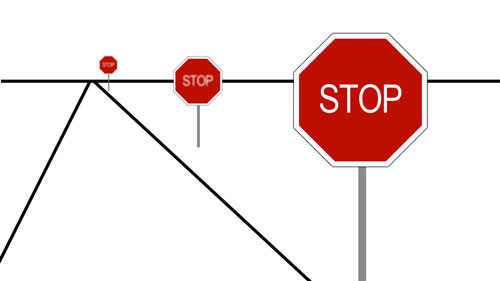 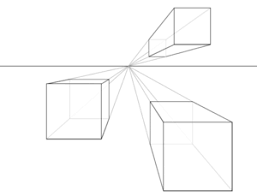 قدم شولز خمسة أنواع من الفضاء وكما يأتي:
الفضاء العملي: المحدد بحركة الجسم الحاوي للانشطة والفعاليات
الفضاء المحسوس: الناتج عن تكيف وتطويع اني مباشر وذو ابعاد حسية ونفسية
الفضاء الوجودي: الصورة التي يحملها الفنان لبيئته ومجتمعه
الفضاء الملموس: ذو الابعاد المادية المحددة ويشمل الفضاءات المعمارية
الفضاء المجرد:
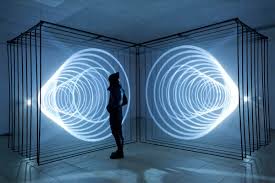 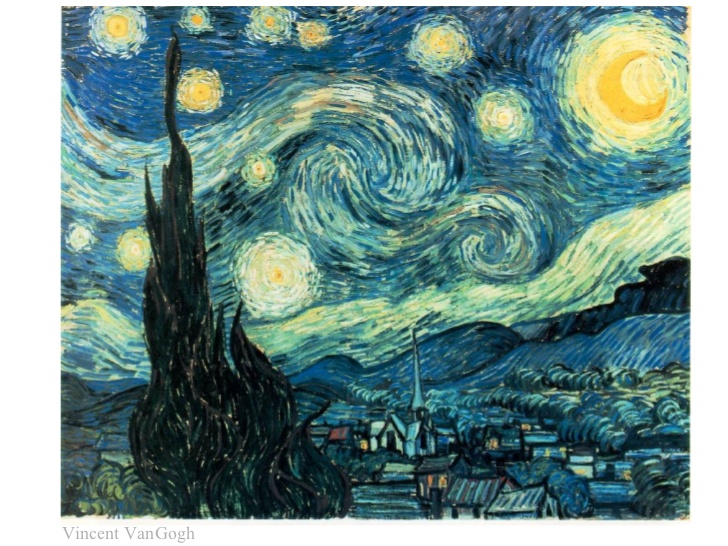 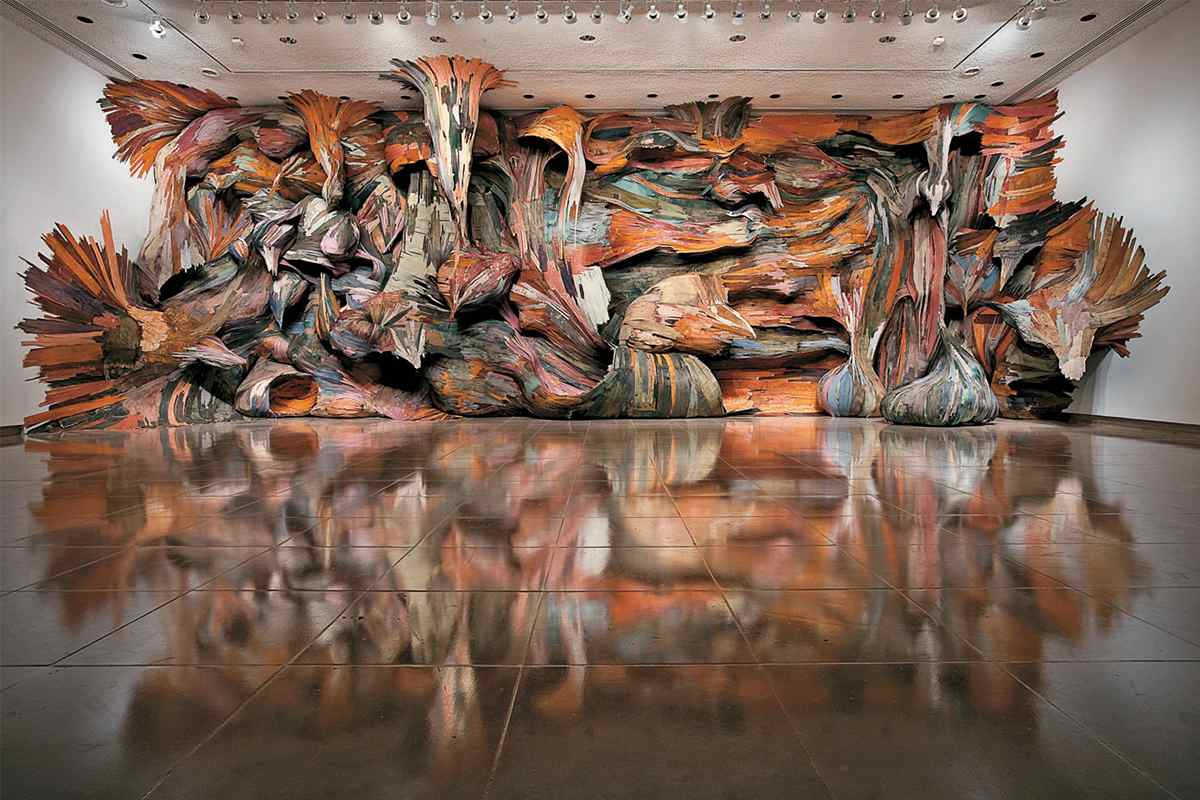 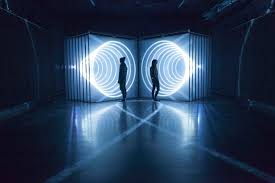 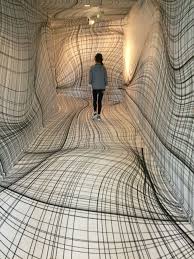 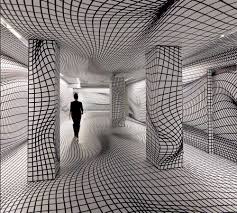 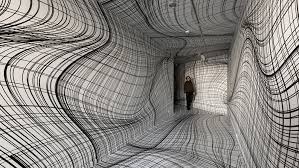 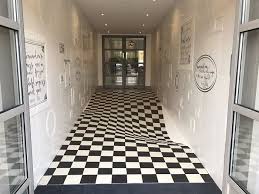 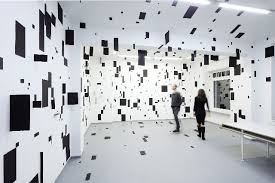 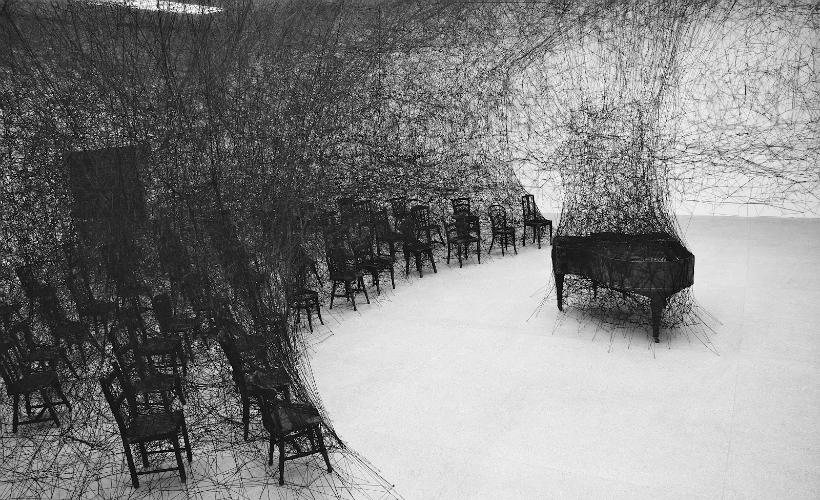 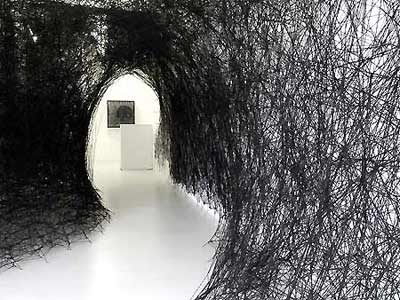 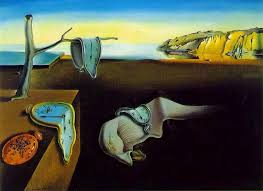 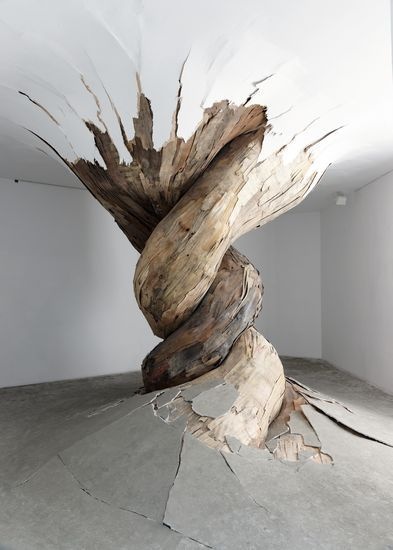 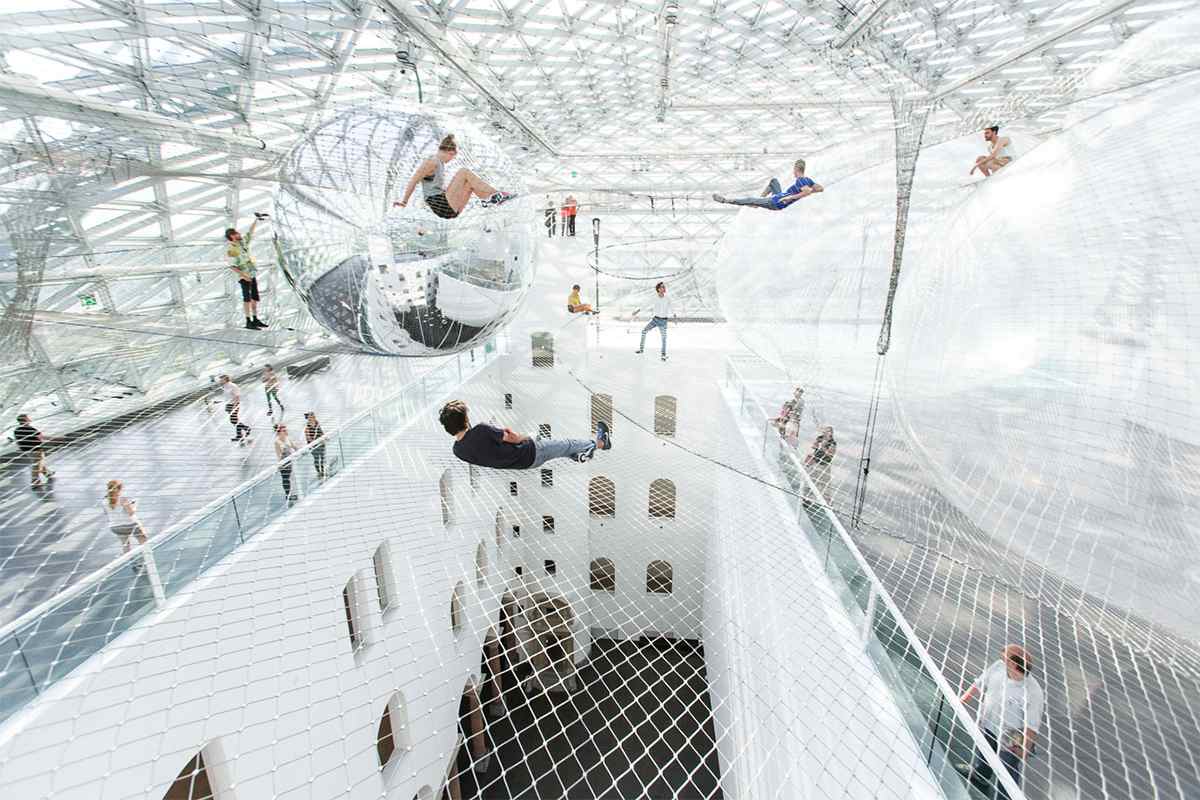 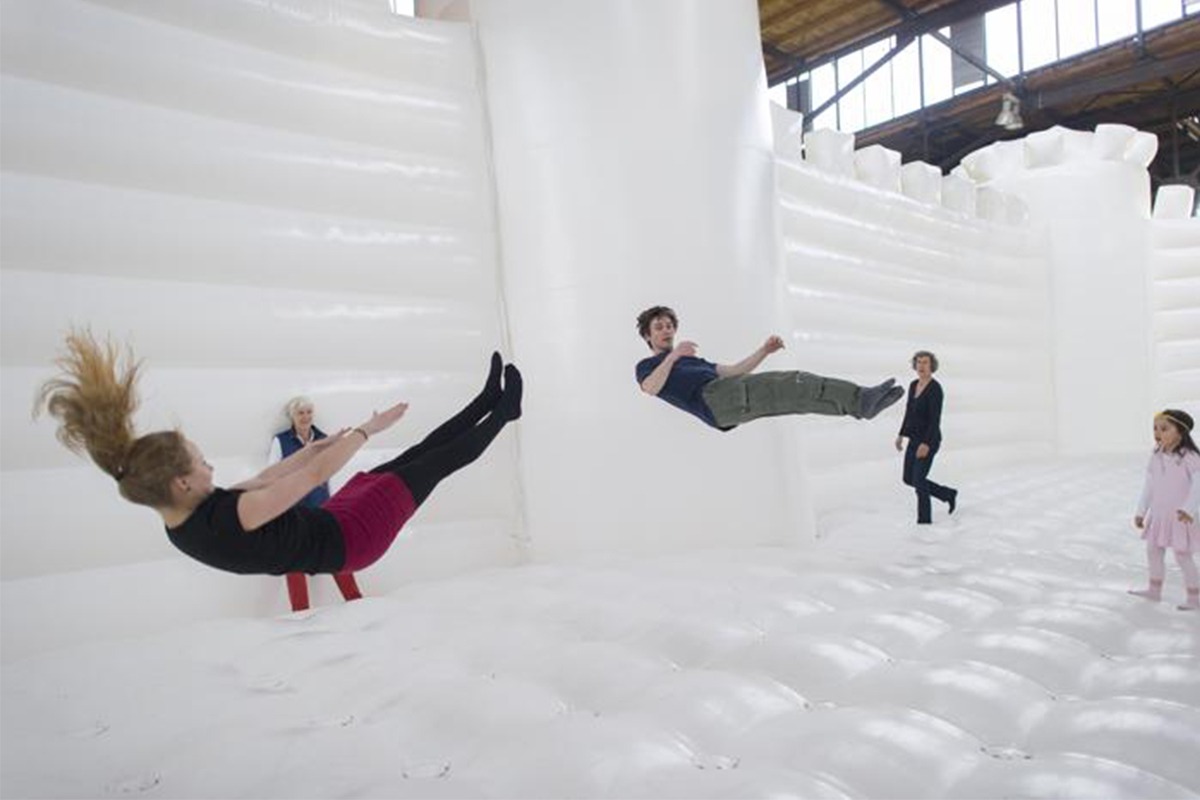 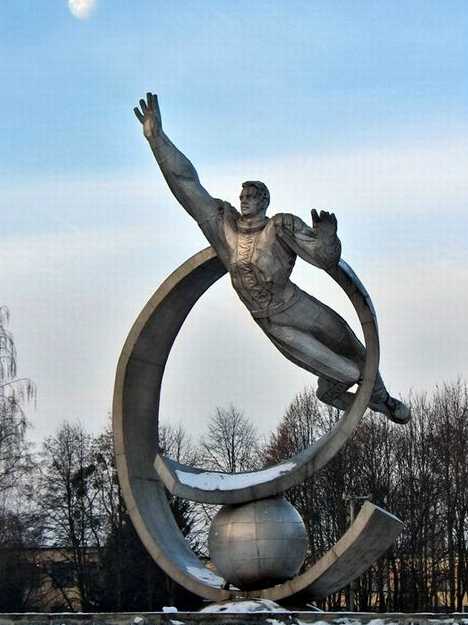 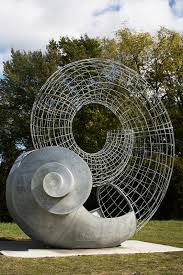 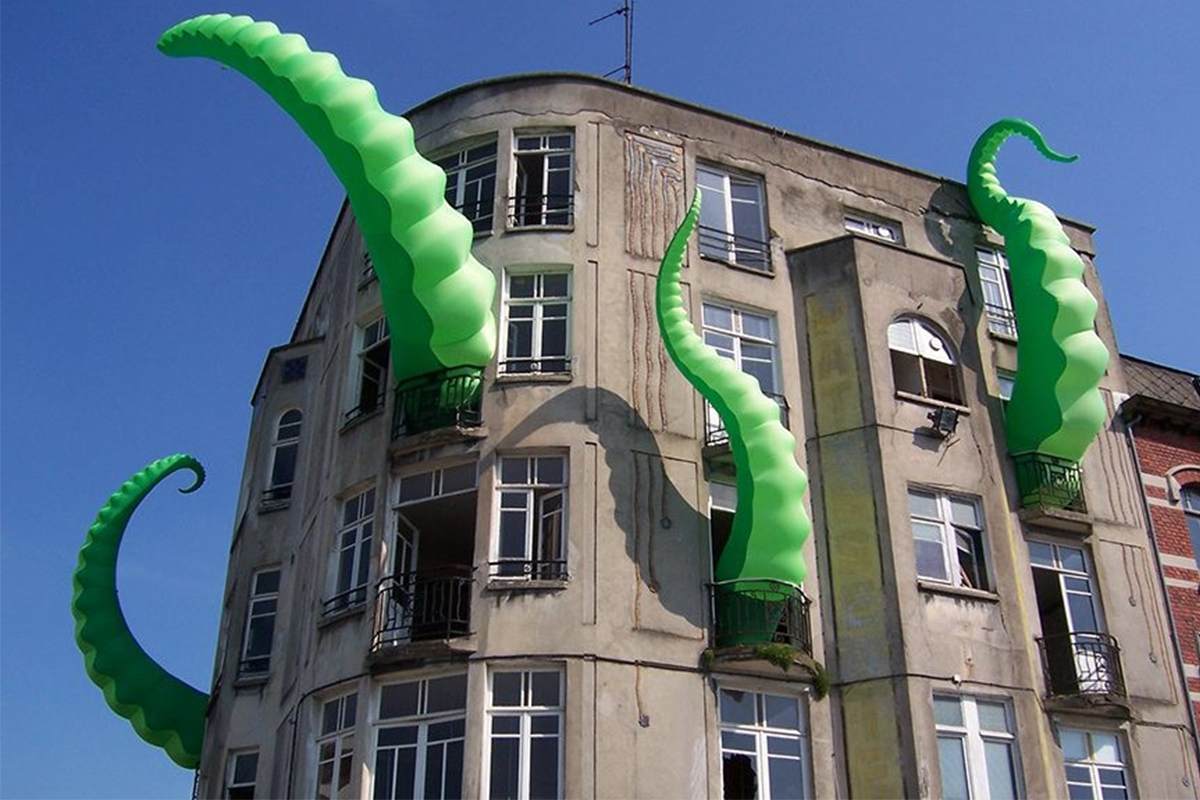 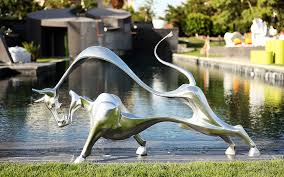 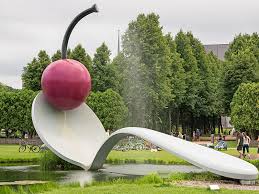 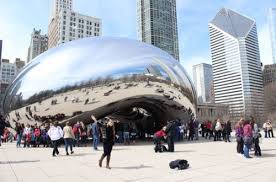